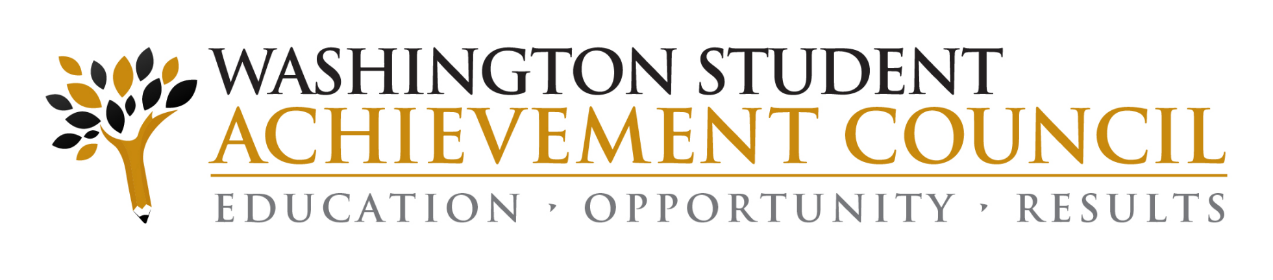 Strategic Action Plan 21-23
Council Meeting 8/19/20
The SAP answers 6 key questions
What does an environment that supports college-going look like to current and potential students?
How do we improve the current environment to increase educational attainment and close racial disparities?
What formal state policies (statutes, regulations and budgets) are needed to support a college-going environment?
How can the state support local practice that builds a supportive environment on the ground?
How do we measure success over time?
What is the role of WSAC, both as Council and agency, in this work?
Approach to the Strategic Action Plan
3
Guiding Questions for Today
4
Feedback From Interested Stakeholders
Stakeholders We Listened To
8 Students
Broad Stakeholder Engagement with 60+ attendees
*Students participated in their own stakeholder meeting and are therefore were not part of the live poll showing type of stakeholders engaged.
6
Stakeholder Survey results (40+ respondents)
Respondents stressed the importance of engaging with appropriate stakeholders, specifically students, in developing and implementing activities
Respondents demonstrated support for the following strategies to support students of color:
Peer mentorship for financial aid assistance and College Bound students
Targeted enrollment outreach
Guided pathways
Recruiting and retaining educators of color 
The following was seen as most feasible:
Conducting a landscape analysis of institutions’ equity efforts
Convening stakeholders to explore policies to support students’ basic needs
Implementing an auto-enrollment process for CBS
Expanding the functionality of College and Career Compass
The main obstacles for all proposed strategies included cost, staff capacity, and general concern around COVID-19
Non-academic student support programs and strategies were seen as important, but many respondents thought that other priorities would take precedent.
7
Affordability
Affordability: What did we hear from Students?
Many students had never heard of FAFSA/WASFA until either senior year or even until they started college, particularly for WASFA. Awareness must start much earlier, in middle school. 
Auto-enrollment in College Bound Scholarship is a promising idea, but it must be combined with early interventions and outreach.
9
Affordability: What did we hear from stakeholders?
Washington College Grant is critically important, now more than ever, as a consistent funding support students can count on. 
FAFSA/WASFA supports must go beyond the school building to include families and leverage partnerships with CBOs, local business, and community leaders. The responsibility cannot be all on the schools. 
Auto-enrollment in College Bound Scholarship is a promising idea; needs to be combined with early interventions.
Structural Racism is the central Affordability issue. Implicit and explicit racial bias causes students of color to have less access to opportunity and resources.  If we are not intentional about fundamentally changing the racist structure our current educational system is built on, all the strategies we come up with will not move the needle for students of color.
10
Example of the three layers in Affordability
11
Enrollment
Enrollment: What did we hear from Students?
Marketing & advertising the postsecondary opportunities that exist in a way that uses inclusive language and that speaks to all students is critical. 
Showing up and engaging with students on a personal level about why they should go to college and how they can get there is important. 
Volunteers and mentors should be from the communities they seek to serve
13
Enrollment: What did we hear from Stakeholders?
Include parents, students, families, community-based organizations, college access providers, employers in the work.
Consistent and quality messaging must reach educators, families and supporters; despite the myriad of high-quality pathways in Washington, the system is complex and myths abound. 
Engage with students earlier- in elementary and middle school - to begin college and career readiness, and develop pathways.
Strengthen alignment throughout K12 and postsecondary, building on existing efforts to align the multiple pathways for a more seamless & student-friendly postsecondary transition.
14
Example of the three layers in Enrollment
15
Student Supports
Student Supports: What did we hear from Students?
Centralized resource locations on campus for comprehensive advising is needed, especially for English language learners.
Investments need to be made for in-person support/interventions, to compliment tech solutions that can offer coaching/advising for basic info.
The barriers for students to access public benefits are significant, i.e. the 20hr work requirement for students prevents students from accessing SNAP
17
Student Supports: What did we hear from stakeholders?
Expand student supports scope to include childcare, mental healthcare, and supporting students with documented disabilities
Do student supports connect with advising? Some programs like TRIO have integrated supports, could state funding be connected to that kind of comprehensive and preventative/proactive work?
Equity centered approach to service and resources, embedded within systems – Washington must recognize and address how existing systems exclude post-traditional (students not directly from K12) and traditionally marginalized students 
Campuses need to connect siloed services and create spaces on campus where all services can be accessed. 
Evaluate current support systems to learn which systems work best to expand the capability to serve more students. 
Relationship building is key to addressing non-academic supports for students
Stigma, stereotype threat, and fear of public charge are real barriers that need to be addressed.
18
Example of the three layers in Student Supports
19
Completion
Completion: What did we hear from Students?
Awareness of financial aid and college going culture needs to begin earlier, middle school, and be more like military recruiters. The High School and Beyond Plan, alone, does not accomplish this.
Campus advisors/staff/faculty need to invest in relationships with students and create an environment that is welcoming and supportive to students.
Centralized resource locations on campus for comprehensive advising is needed, especially for English language learners.
Currently enrolled first-gen students could serve as paid, college-going mentors to K12 students.
21
Completion: What did we hear from stakeholders?
Statewide systemic approaches must put students first and provide consistent support through all transitions from K12, to college enrollment, to employment. The student experience needs to be looked at longitudinally across sectors and institutions. 
Students need to be at the table to inform policy decisions.
Math pathways is a complex issue and is a barrier for many reasons, more research and sector wide exploration is needed to understand the various factors and barriers to making changes
Consistent and transparent communication in all areas, especially as it relates to transfer, transition from K12 to college, financial aid, and math pathways.
Counseling and wraparound services, as well as college success programs for specific students, like TRIO, need to be expanded and funded to support all students
Collecting data needs to be tied to action, based on the findings and data needs to be gathered in real-time to address student needs faster.
Campus staff and faculty need training to be prepared to help and support a diverse student body
22
Example of the three layers in Completion
23